Đi mô rồi cũng nhớ về Hà TĩnhNhớ núi Hồng Lĩnh nhớ dòng sông LaNhớ biển rộng quê ta.Những cánh đồng muối trắngTình sâu nghĩa nặng, biển ta lại nhớ rừngNên chi giữa đồng bằng gió ngàn bay vềTìm âm vang sóng vỗ….Ai đi xa mô đó biết có nhớ lấy đường vềĐường Đồng Lộc, đường Khe GiaoĐường Hồng Lam, Đèo Ngang, Linh CảmCùng bao nhiêu con đường ra mặt trậnGiặc điên cuồng trút hàng vạn bom rơiĐường hiên ngang vượt qua truông qua suốiThêm bao nhiêu con đường lứa tuổi hai mươi.
đâu
gì
đâu
sông
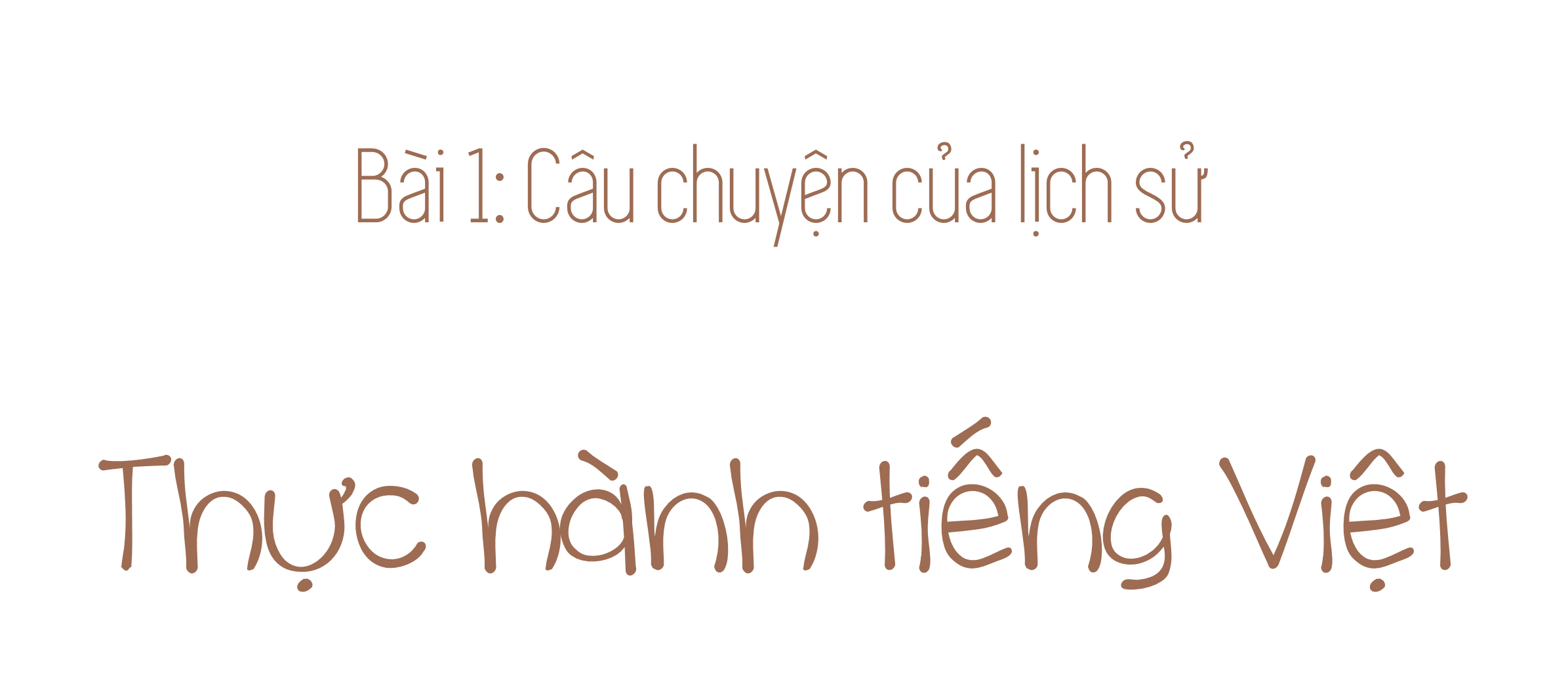 I. 
Tri thức tiếng Việt
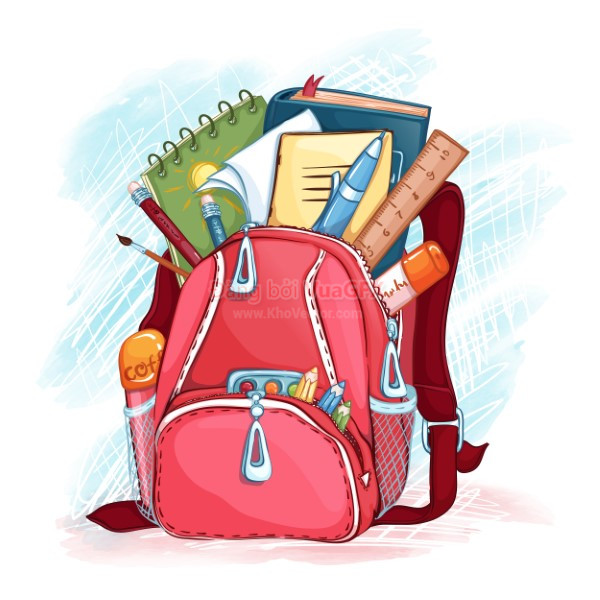 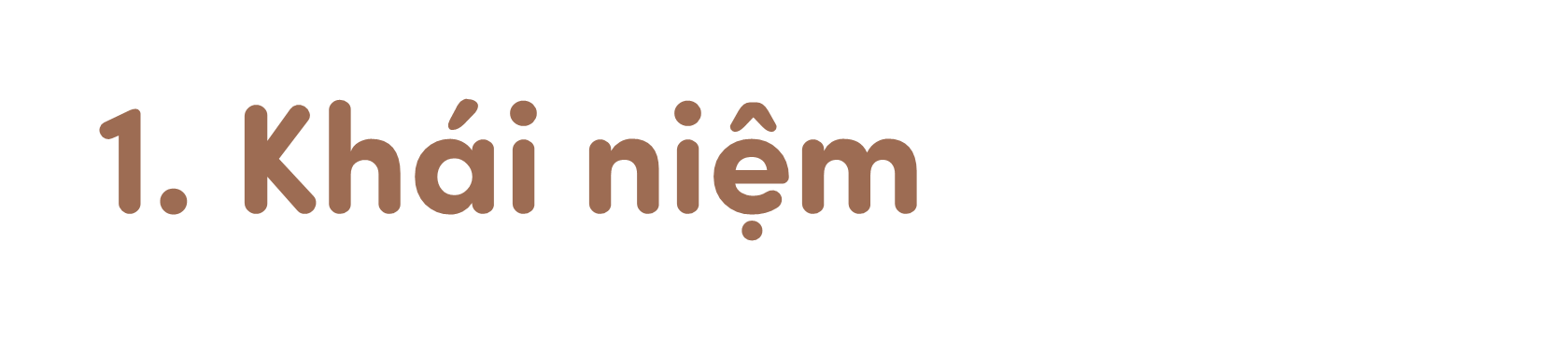 Khác với từ ngữ toàn dân, từ ngữ địa phương là từ ngữ chỉ sử dụng ở một (hoặc một số) địa phương nhất định.
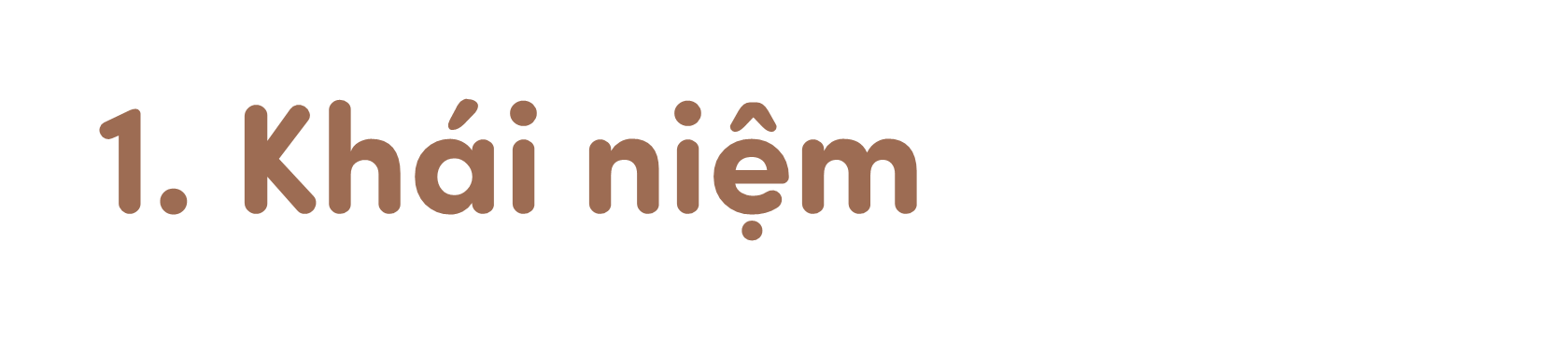 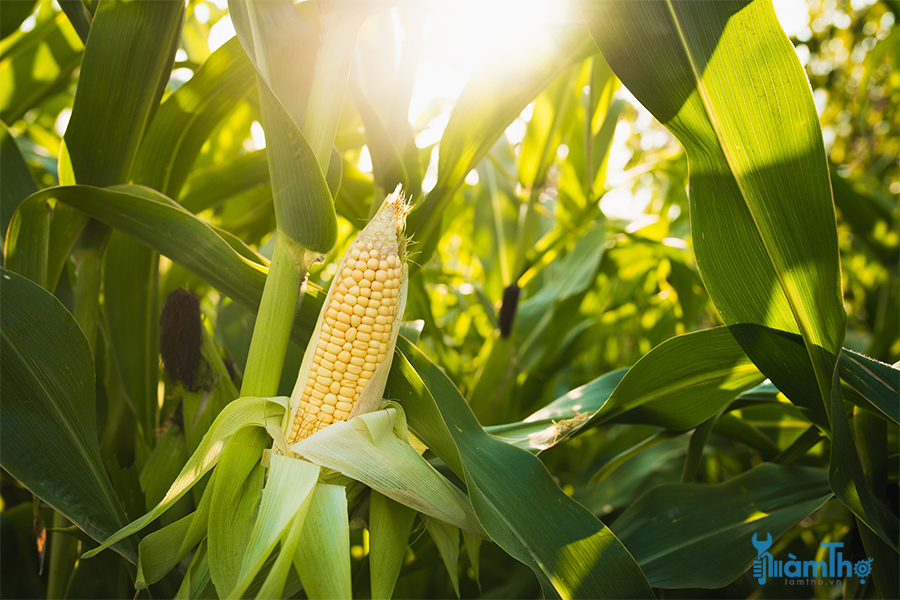 “Sáng ra bờ suối, tối vào hang
Cháo bẹ rau măng vẫn sẵn sàng”.
            (Hồ Chí Minh, Tức cảnh Pác Bó)
“Khi con tu hú gọi bầy
Lúa chiêm đang chín, trái cây ngọt dần
Vườn râm dậy tiếng ve ngân
Bắp rây vàng hạt đầy sân nắng đào”.
                        (Tố Hữu, Khi con tu hú)
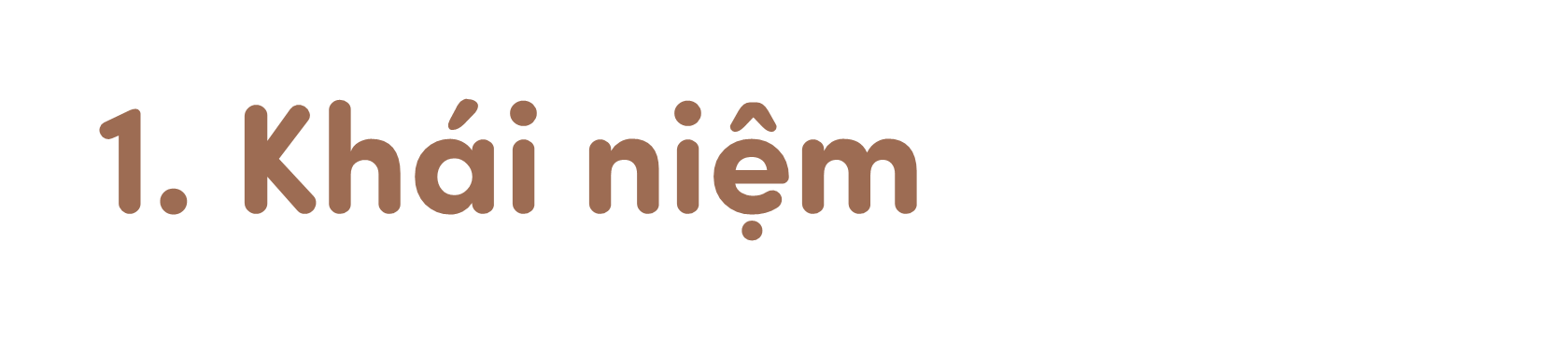 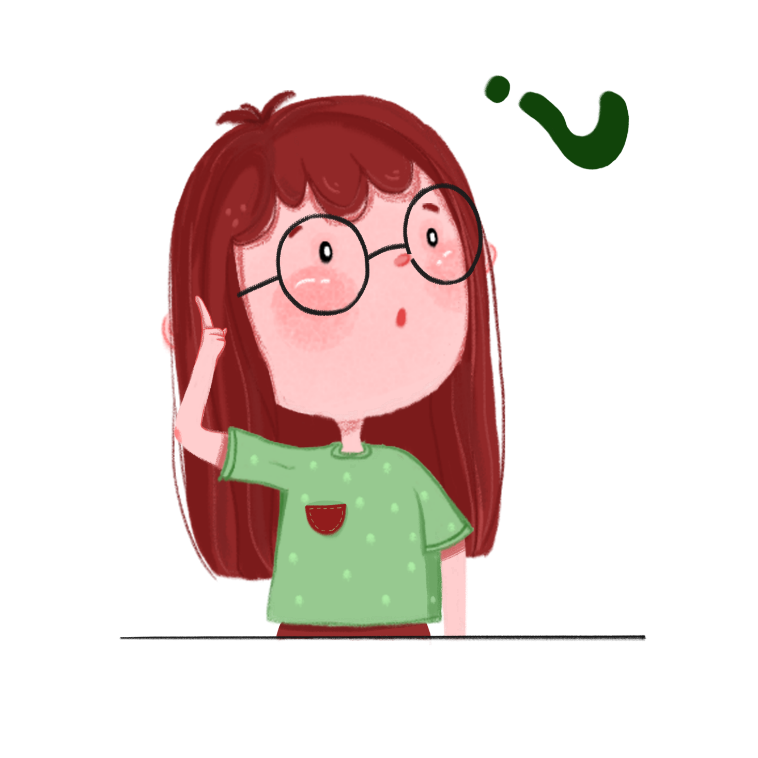 “Sáng ra bờ suối, tối vào hang
Cháo bẹ rau măng vẫn sẵn sàng”.
            (Hồ Chí Minh, Tức cảnh Pác Bó)
“Bắp” và “bẹ” ở đây đều có nghĩa là “ngô”. Trong ba từ bắp, bẹ và ngô, từ nào là từ địa phương, từ nào được sử dụng phổ biến trong toàn dân?
“Khi con tu hú gọi bầy
Lúa chiêm đang chín, trái cây ngọt dần
Vườn râm dậy tiếng ve ngân
Bắp rây vàng hạt đầy sân nắng đào”.
                        (Tố Hữu, Khi con tu hú)
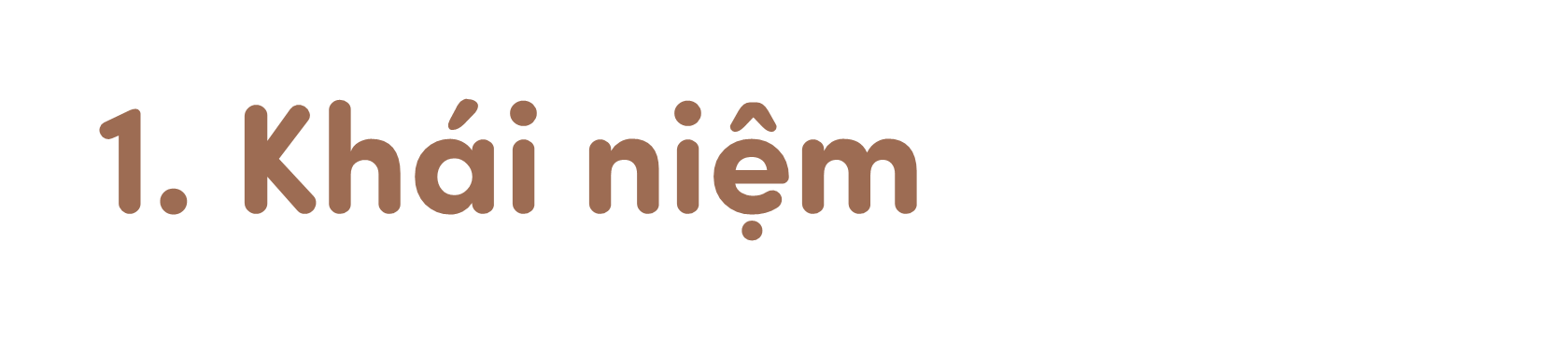 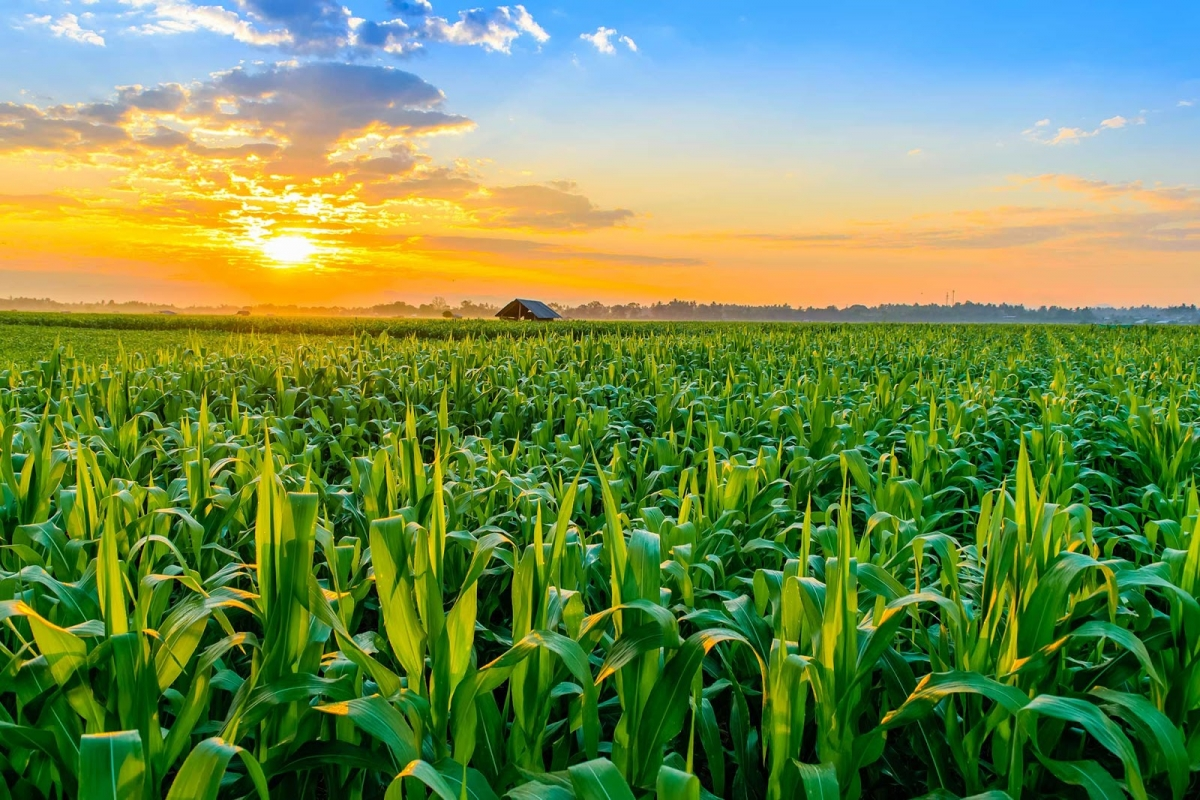 Vùng núi phía Bắc, miền Trung
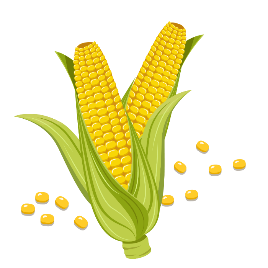 Bẹ
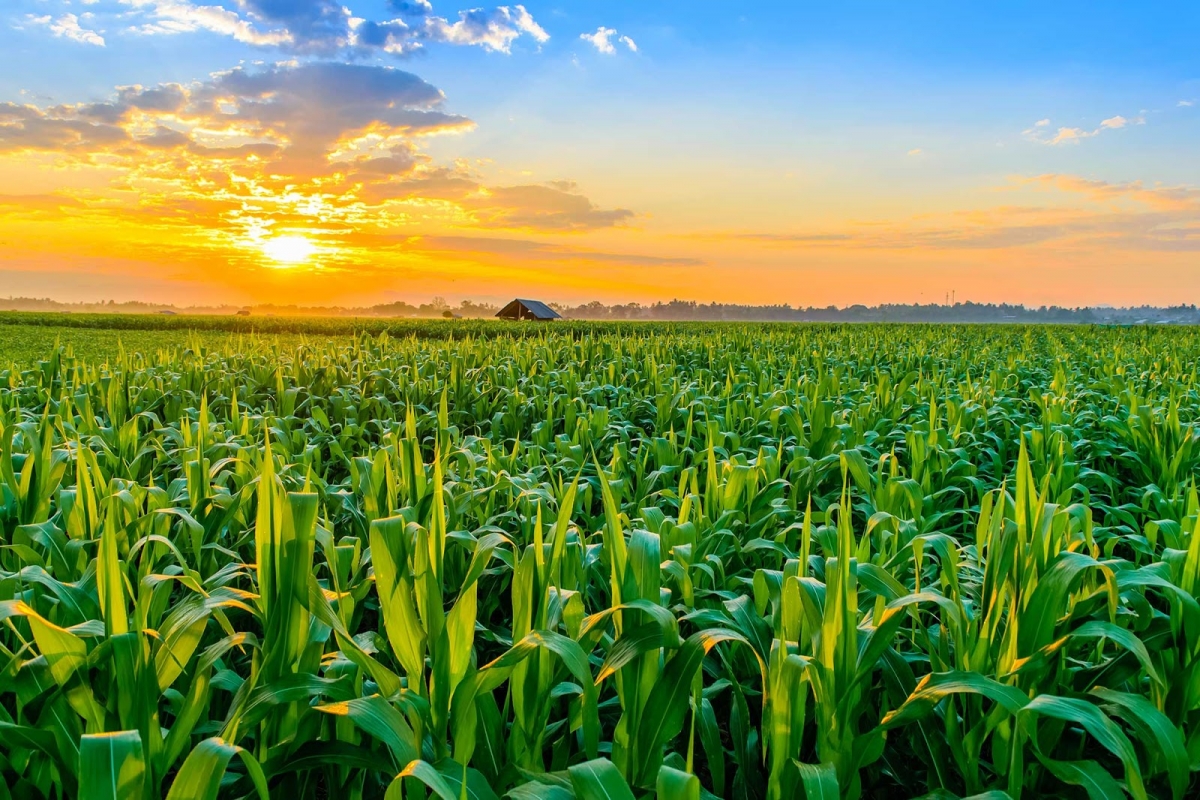  Từ ngữ địa phương
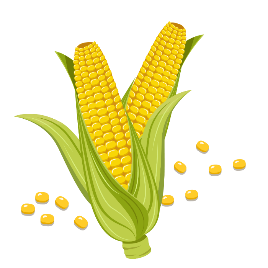 Bắp
Miền Nam
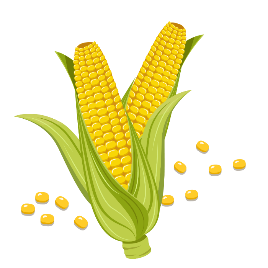 Ngô
Phổ biến toàn dân
 Từ toàn dân
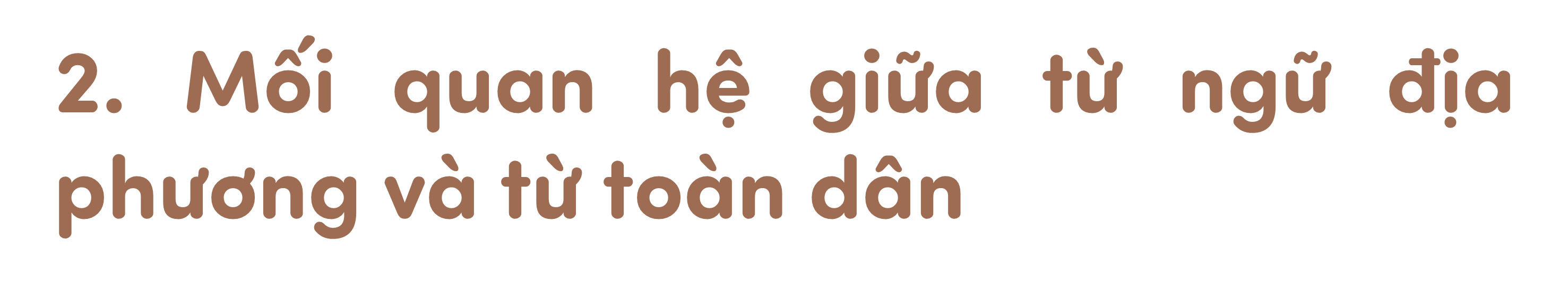 Từ ngữ địa phương
Từ toàn dân
Là từ ngữ chỉ sử dụng ở một hoặc một số địa phương nhất định.
Là lớp từ ngữ văn hoá, chuẩn mực, được sử dụng rộng rãi.
tô
bát
cây viết
cây bút
quả dứa
quả thơm
con heo
con lợn
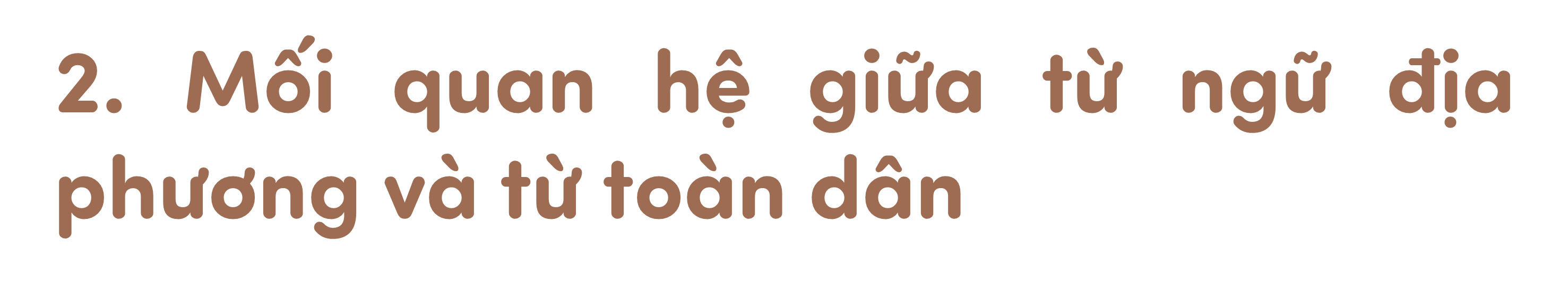 Có những từ địa phương không có từ toàn dân tương ứng do sự vật, hiện tượng chỉ có ở địa phương đó mà không có ở nơi khác.
VD:  từ nhút (Nghệ Tĩnh)  món ăn được muối từ sơ mít
VD: Sầu riêng, chôm chôm, măng cụt (Nam Bộ)
 Do sự giao lưu kinh tế văn hoá, các từ này dần trở thành từ ngữ toàn dân (nhưng thực chất nó vẫn là từ ngữ địa phương)
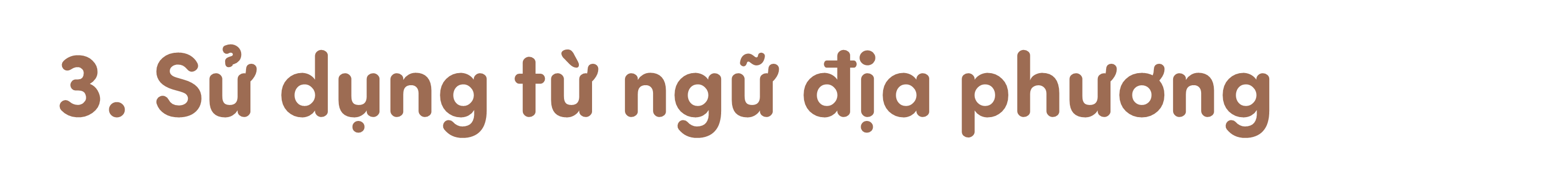 Việc sử dụng từ ngữ địa phương phải phù hợp với tình huống giao tiếp.
Không nên lạm dụng từ ngữ địa phương. Cần tìm hiểu các từ ngữ toàn dân có nghĩa tương ứng để sử dụng khi cần thiết.
Trong thơ văn tác giả có thể sử dụng từ ngữ địa phương để tô đậm màu sắc địa phương của nhân vật hoặc thời kì lịch sử nhất định
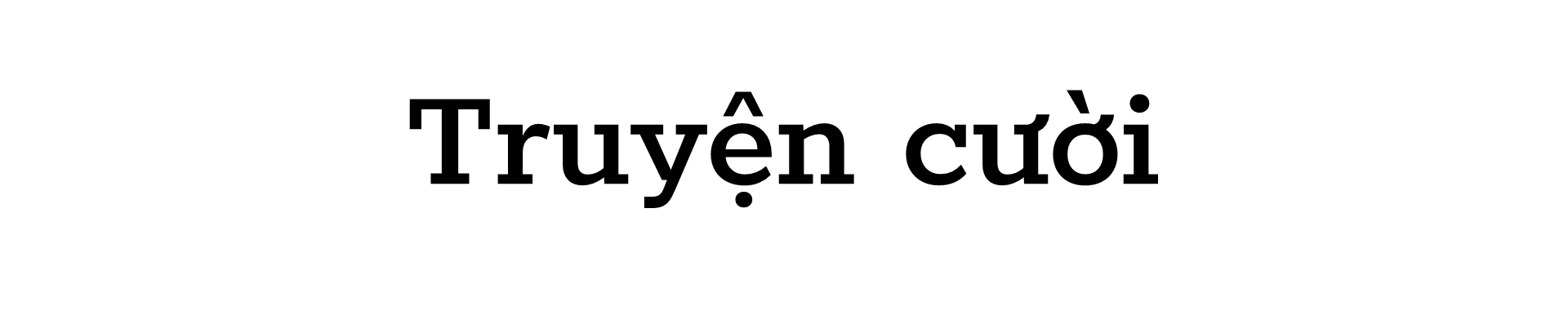 Vậy tại sao anh thanh niên lại hiểu sai lời của người chủ nhà?
“Anh thanh niên đi vào cổng nhà kia, thấy con chó xồ ra sủa, nhe răng dữ tợn, nên hoảng sợ thụt lùi; chủ nhà thấy vậy bèn chạy ra vừa cười vừa nói:
	- Con chó không có răng mô!
	- Cháu thấy nó nhe nguyên cả hai hàm răng, mà bà lại bảo nó không có răng!”.
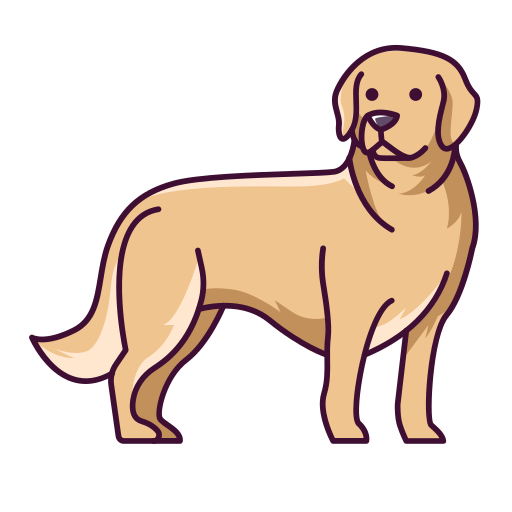 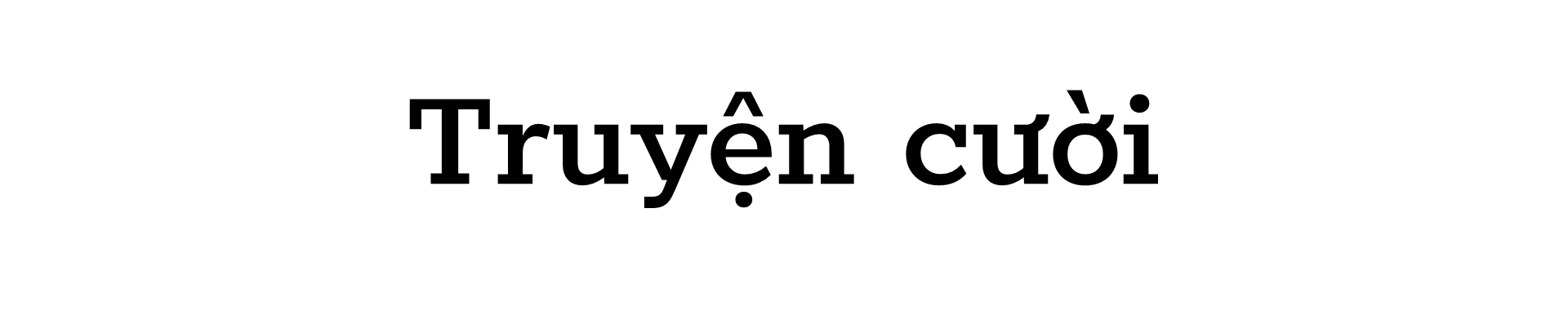 răng mô 
= sao đâu
“Anh thanh niên đi vào cổng nhà kia, thấy con chó xồ ra sủa, nhe răng dữ tợn, nên hoảng sợ thụt lùi; chủ nhà thấy vậy bèn chạy ra vừa cười vừa nói:
	- Con chó không có răng mô!
	- Cháu thấy nó nhe nguyên cả hai hàm răng, mà bà lại bảo nó không có răng!”.
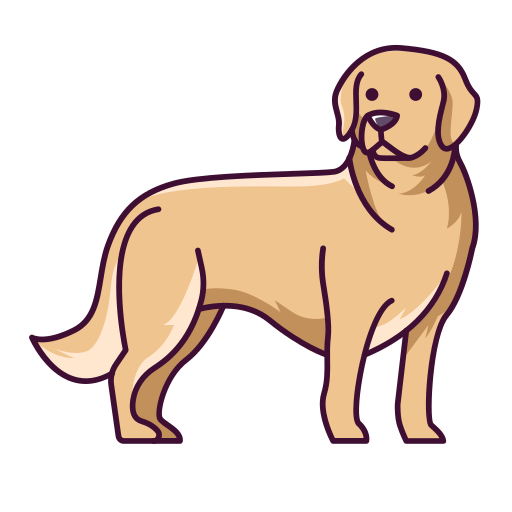 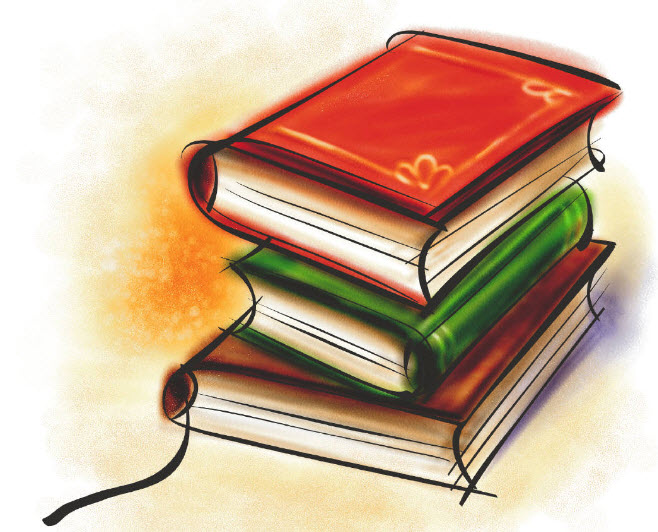 II.
Luyện 
tập
Bài 1: Chỉ ra từ ngữ địa phương và tác dụng của việc sử dụng những từ ngữ đó trong các trường hợp sau:
a. 				Ai đi vô nơi đây
				Xin dừng chân xứ Nghệ.
(Huy Cận, Ai vô xứ nghệ)
b. 				Đến bờ ni anh bảo:
				- “Ruộng mình quên cày xáo
				Nên lúa chín không đều.
				Nhớ lấy để mùa sau
				Nhà cố làm cho tốt”.
(Trần Hữu Thung, Thăm lúa)
Bài 1: Chỉ ra từ ngữ địa phương và tác dụng của việc sử dụng những từ ngữ đó trong các trường hợp sau:
c. 		Chừ đây Huế, Huế ơi! Xiềng gông xưa đã gãy
		Hãy bay lên! Sông núi của ta rồi!
(Tố Hữu, Huế tháng Tám)
d. 		– Nói như cậu thì...còn chi là Huế!
(Hoàng Phủ Ngọc Tường, Chuyện cơm hến)
e. Má, tánh lo xa. Chứ gió chướng vào mùa thì lúa cũng vừa chín tới, hi vọng rực lên theo màu lúa.
(Nguyễn Ngọc Tư, Trở gió)
vào
a. 	Ai đi vô nơi đây
	Xin dừng chân xứ Nghệ.
(Huy Cận, Ai vô xứ nghệ)
 Tác dụng: Dùng từ vô theo cách của người xứ Nghệ gợi được sự thân mật, gần gũi.
b. 	Đến bờ ni anh bảo:
	- “Ruộng mình quên cày xáo
	Nên lúa chín không đều.
	Nhớ lấy để mùa sau
	Nhà cố làm cho tốt”.
(Trần Hữu Thung, Thăm lúa)
này,
 Tác dụng: Bờ ni nghĩa là bờ này (theo cách nói cùa người xứ Nghệ và một số địa phương khác ở miển Trung). Đưa lời nói thường ngày, mộc mạc vào thơ, tác giả sáng tạo được hình ảnh thơ chân thực, sinh động.
c. 	Chừ đây Huế, Huế ơi! Xiềng gông xưa đã gãy
	Hãy bay lên! Sông núi của ta rồi!
(Tố Hữu, Huế tháng Tám)
bây giờ
 Tác dụng: là từ địa phương vùng Thừa Thiên Huế. Trong bài thơ có nhan đề Huế tháng Tám, chừ là một từ địa phương được Tố Hữu sử dụng rất đắt, làm nổi bật cảm xúc tự hào, vui sướng của con người vùng đất cố đô trong ngày cách mạng thành công.
d. 	– Nói như cậu thì...còn chi là Huế!
(Hoàng Phủ Ngọc Tường, Chuyện cơm hến)
gì/đâu
 Tác dụng: Từ này có âm điệu nhẹ nhàng, mang sắc thái lời ăn tiếng nói của người xứ Huế.
mẹ
e.	 Má, tánh lo xa. Chứ gió chướng vào mùa thì lúa 	cũng vừa chín tới, hi vọng rực lên theo màu 	lúa.
(Nguyễn Ngọc Tư, Trở gió)
tính
 Tác dụng: Viết về cuộc sống, sinh hoạt của người dân Nam Bộ, trong trường hợp cụ thể này, chỉ có dùng từ địa phương, tác giả mới phản ánh đời sống một cách chân thực, thể hiện được bản sắc của một vùng đất.
Bài 2: Nhận xét việc sử dụng từ ngữ địa phương (in đậm) trong các trường hợp sau:
a. Năm học này, cả lớp đặt chỉ tiêu giồng và chăm sóc 20 cây ở nghĩa trang liệt sĩ của xã.
(Trích Biên bản họp lớp)
b. Con xem, mới có hai hôm mà hạt đậu nó đã nhớn thế đấy. Nếu con giồng nó ra vườn, chăm bón cẩn thận, nó sẽ ra hoa ra quả.
(Vũ Tú Nam, Những truyện hay viết cho thiếu nhi)
c. Lần đầu tiên tôi theo tía nuôi tôi và thằng Cò đi “ăn ong” đây!
(Đoàn Giỏi, Đất rừng phương Nam)
d. Tui xin cam đoan những nội dung trình bày trên đây là đúng sự thật.
(Trích một bản tường trình)
Bài 2: Nhận xét việc sử dụng từ ngữ địa phương (in đậm) trong các trường hợp sau:
a. Năm học này, cả lớp đặt chỉ tiêu giồng và chăm sóc 20 cây ở nghĩa trang liệt sĩ của xã.
(Trích Biên bản họp lớp)
Việc sử dụng từ địa phương trong các văn bản hành chính là không hợp lý mà phải sử dụng từ ngữ toàn dân nên thay "giồng" thành "trồng".
Bài 2: Nhận xét việc sử dụng từ ngữ địa phương (in đậm) trong các trường hợp sau:
b. Con xem, mới có hai hôm mà hạt đậu nó đã nhớn thế đấy. Nếu con giồng nó ra vườn, chăm bón cẩn thận, nó sẽ ra hoa ra quả.
(Vũ Tú Nam, Những truyện hay viết cho thiếu nhi)
Việc sử dụng từ địa phương trong văn học có thể được sử dụng để làm rõ khung cảnh của từng vùng miền qua các sáng tác của thi sĩ.
Bài 2: Nhận xét việc sử dụng từ ngữ địa phương (in đậm) trong các trường hợp sau:
c. Lần đầu tiên tôi theo tía nuôi tôi và thằng Cò đi “ăn ong” đây!
(Đoàn Giỏi, Đất rừng phương Nam)
Việc sử dụng từ địa phương trong văn học có thể được sử dụng để làm rõ khung cảnh của từng vùng miền qua các sáng tác của thi sĩ.
Bài 2: Nhận xét việc sử dụng từ ngữ địa phương (in đậm) trong các trường hợp sau:
d. Tui xin cam đoan những nội dung trình bày trên đây là đúng sự thật.
(Trích một bản tường trình)
Việc sử dụng từ địa phương trong các văn bản hành chính là không hợp lý mà phải sử dụng từ ngữ toàn dân nên thay "tui" thành "tôi".
Bài 3: Trong những trường hợp giao tiếp sau đây, trường hợp nào cần tránh dùng từ ngữ địa phương?
a. Phát biểu ý kiến tại một đại hội của trường.
b. Trò chuyện với những người thân trong gia đình.
c. Viết biên bản cuộc họp đầu năm của lớp.
d. Nhắn tin cho một bạn thân
e. Thuyết minh về di tích văn hóa ở địa phương cho khách tham quan.
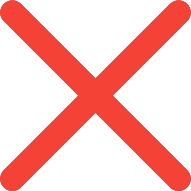 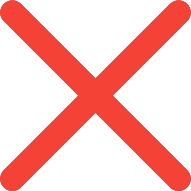 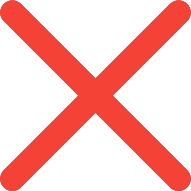 Cần tránh sử dụng từ ngữ địa phương trong ba trường hợp trên vì đây đều là ba trường hợp cần dùng từ ngữ toàn dân để tất cả mọi đối tượng đều có thể hiểu nội dung của bài phát biểu/ biên bản/ bài thuyết minh. Việc sử dụng từ ngữ địa phương có thể gây khó hiểu cho đối tượng tiếp nhận, góp phần làm giảm hiệu quả của bài phát biểu/ biên bản/ bài thuyết minh.